Sumo Primero
Equilibrio en la balanza
2º básico. Unidad 2.
Capítulo 7: Igualdad y desigualdad.
Exploración del uso de la balanza, actividades 1 y 2, páginas 101 y 102.
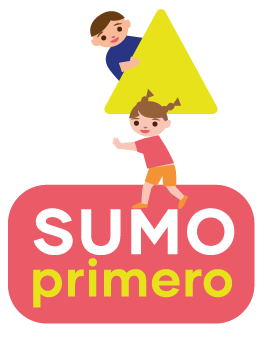 Conozcamos la balanza
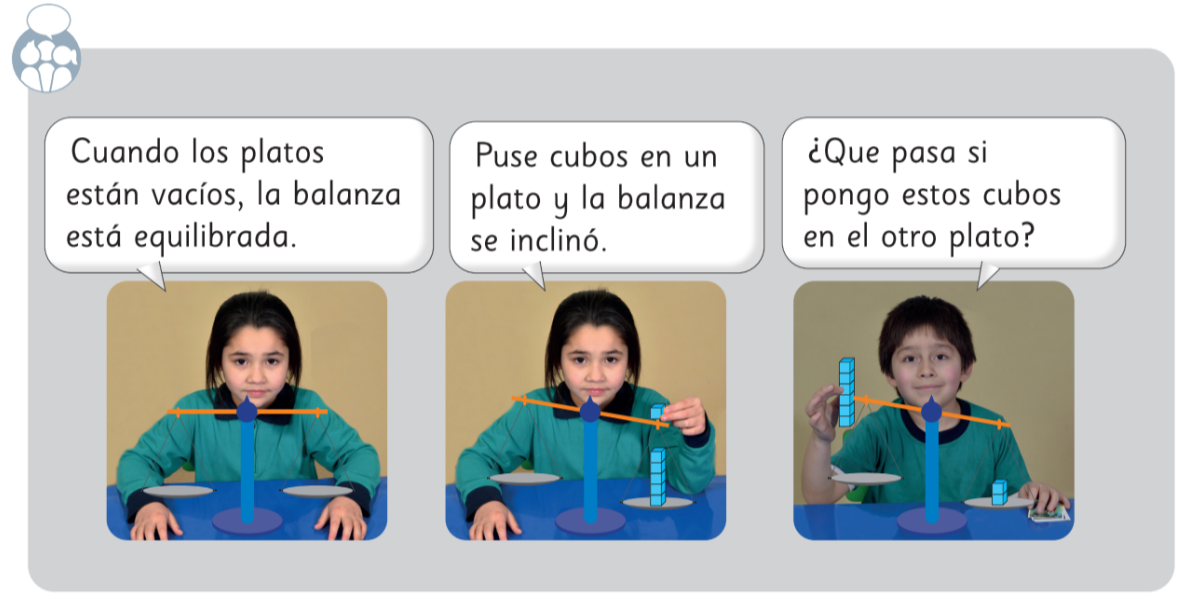 ¿Cómo ves la balanza?
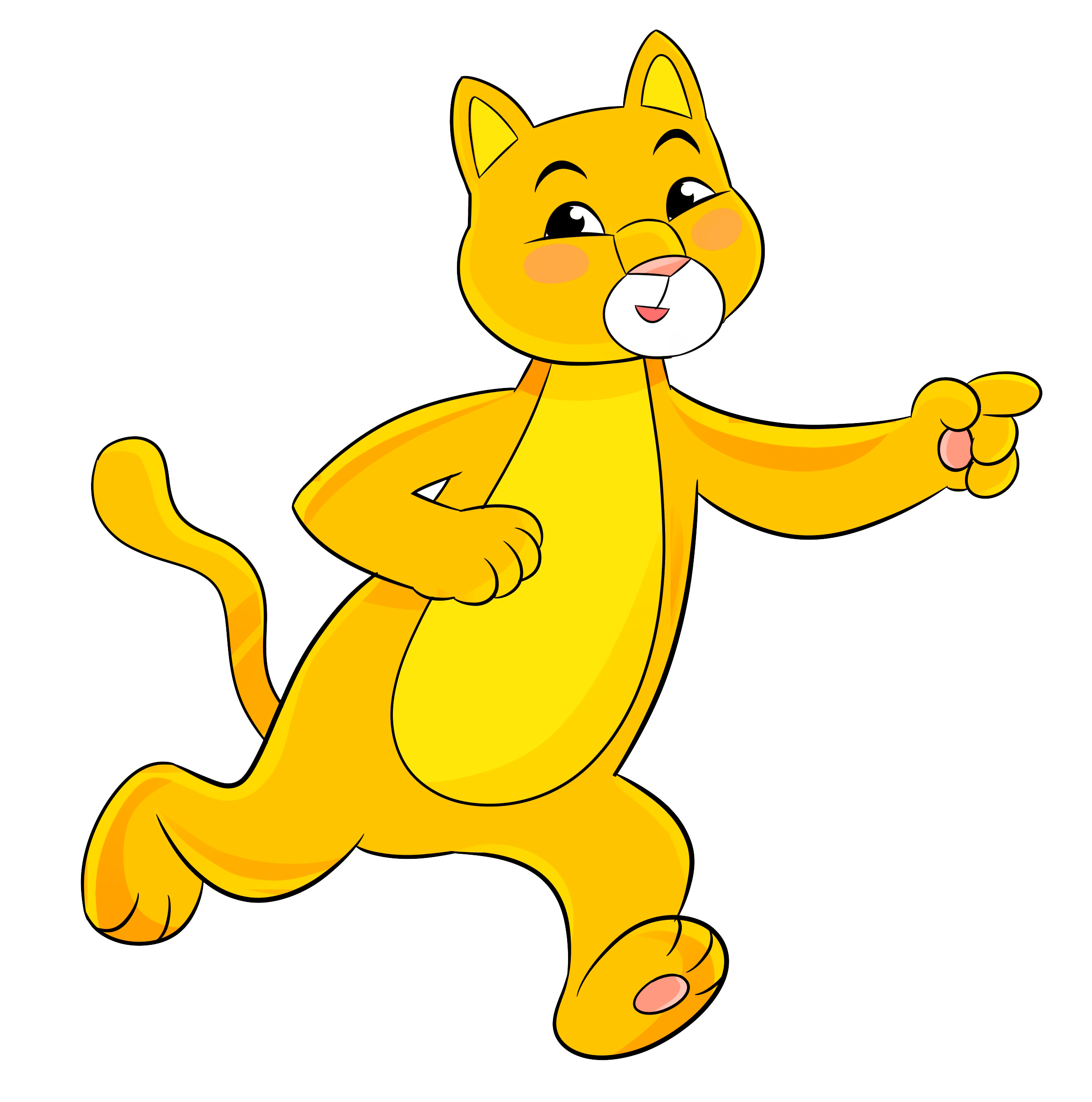 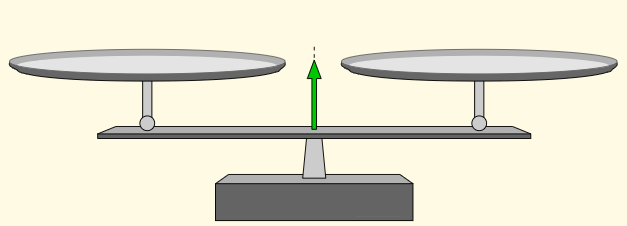 ¿Cómo ves la balanza?
Está equilibrada.
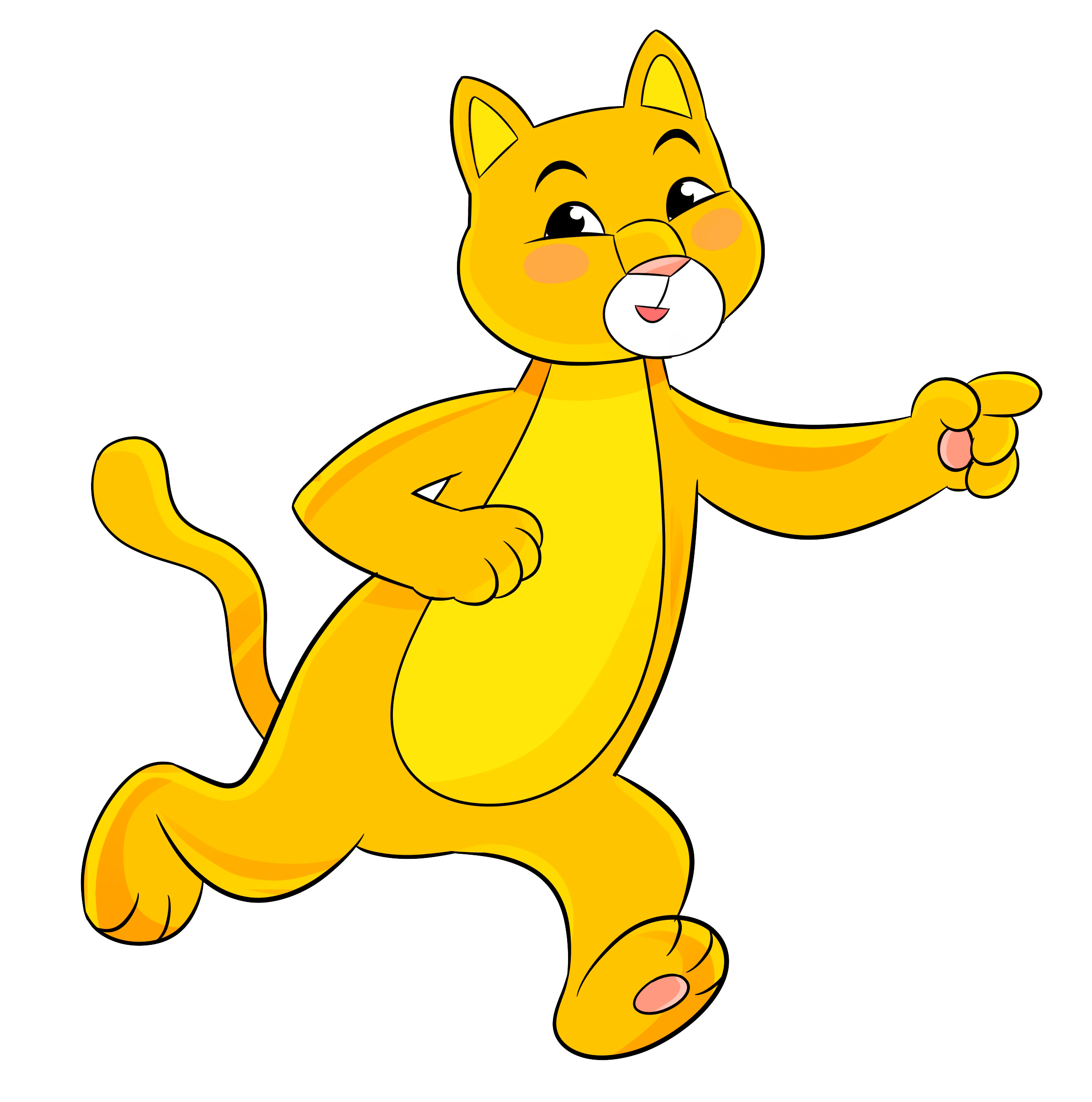 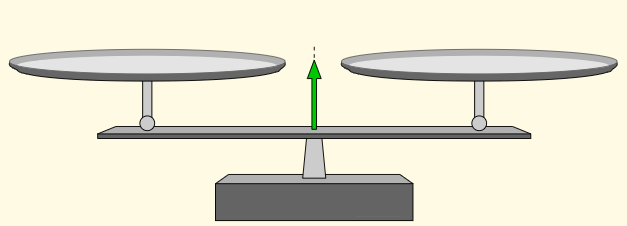 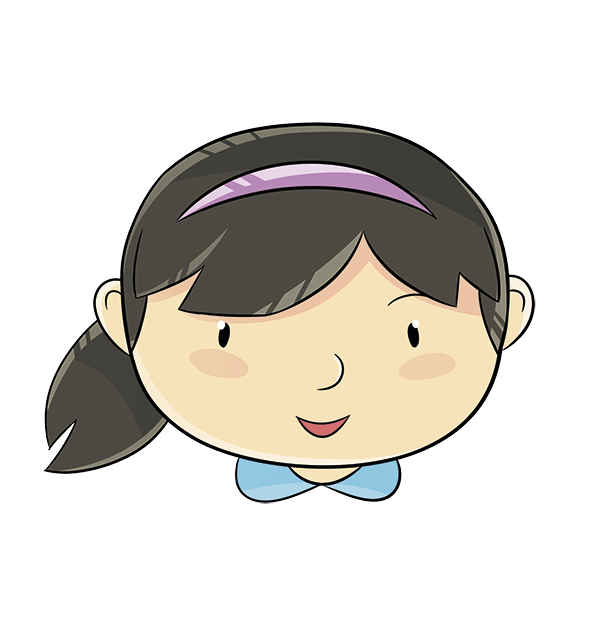 ¿Cómo ves la balanza?
Ambos platos están a la misma altura…
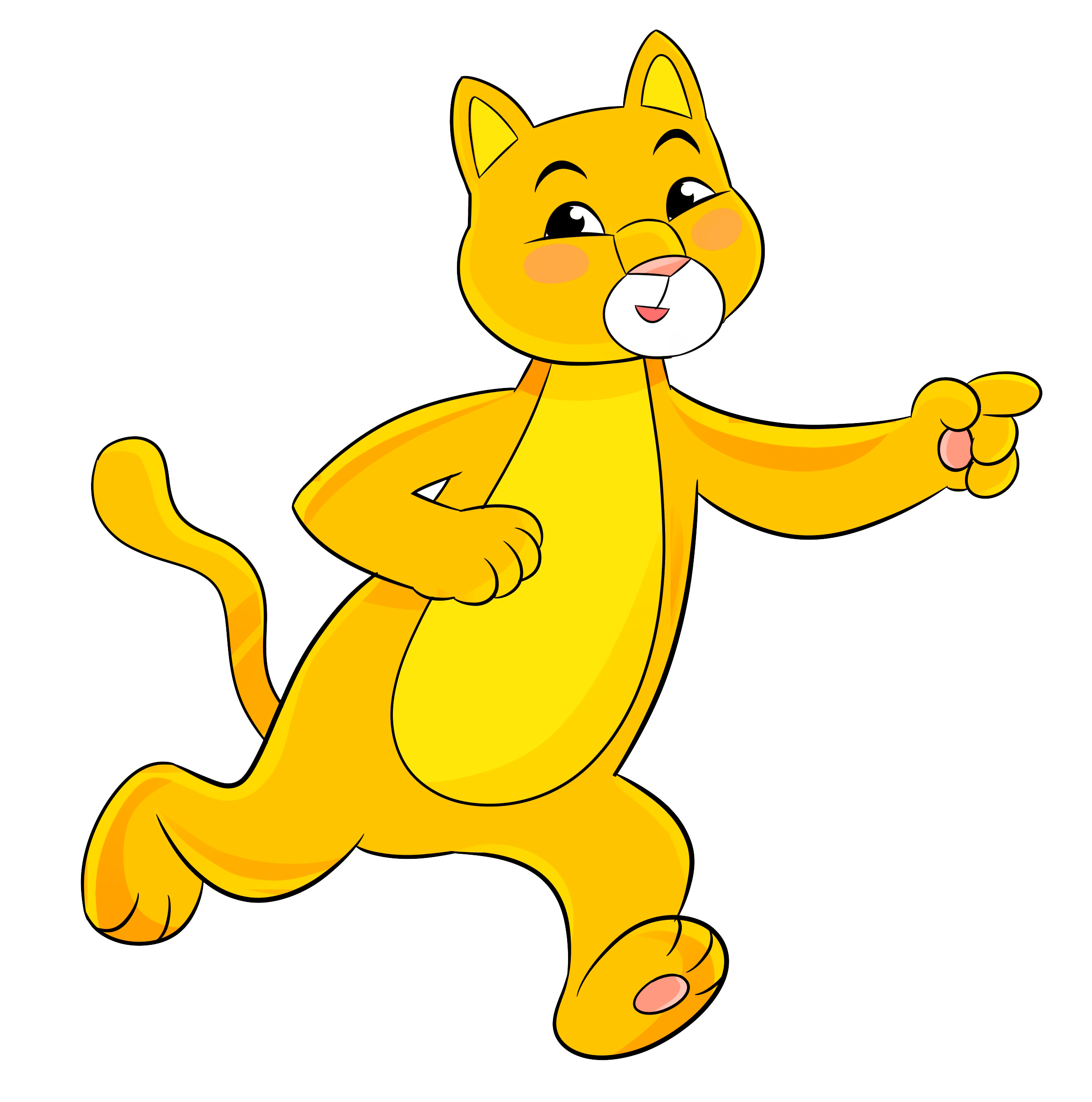 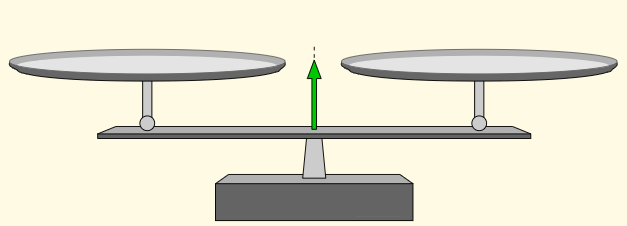 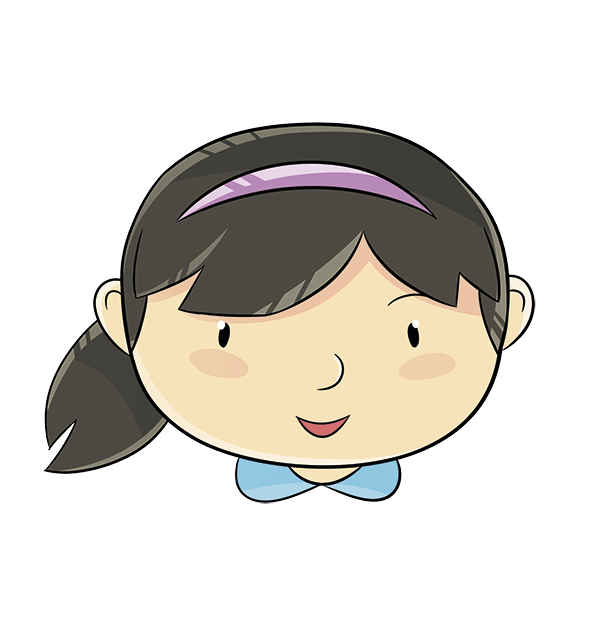 ¿En qué cambia la balanza si agregamos un cubo en el plato de tu derecha?¿Por qué crees que pasa esto?
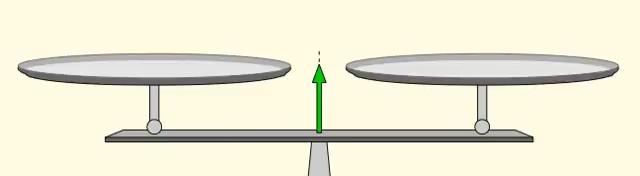 ¿En qué cambia la balanza si agregamos un cubo en el plato de tu derecha?¿Por qué crees que pasa esto?
Se inclina al lado derecho…
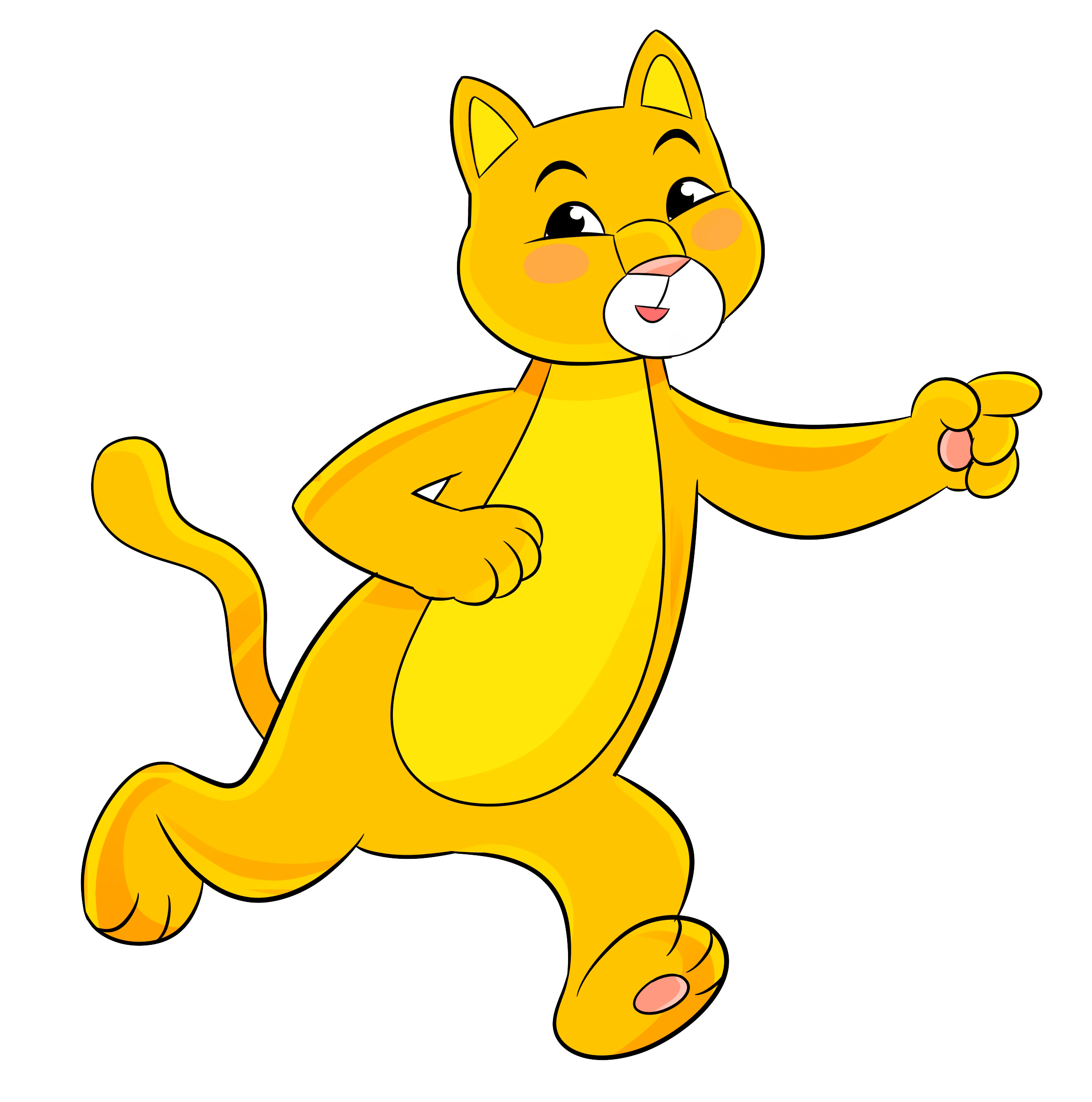 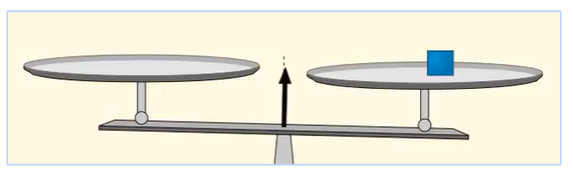 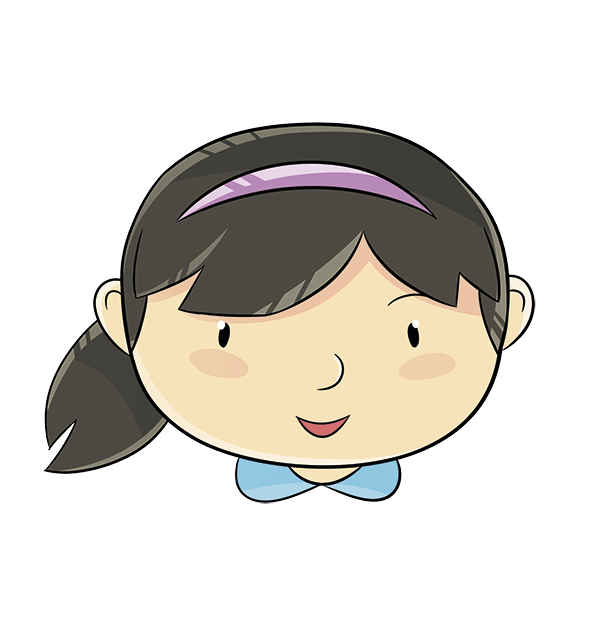 ¿En qué cambia la balanza si agregamos 3 cubos más en el plato de tu derecha?
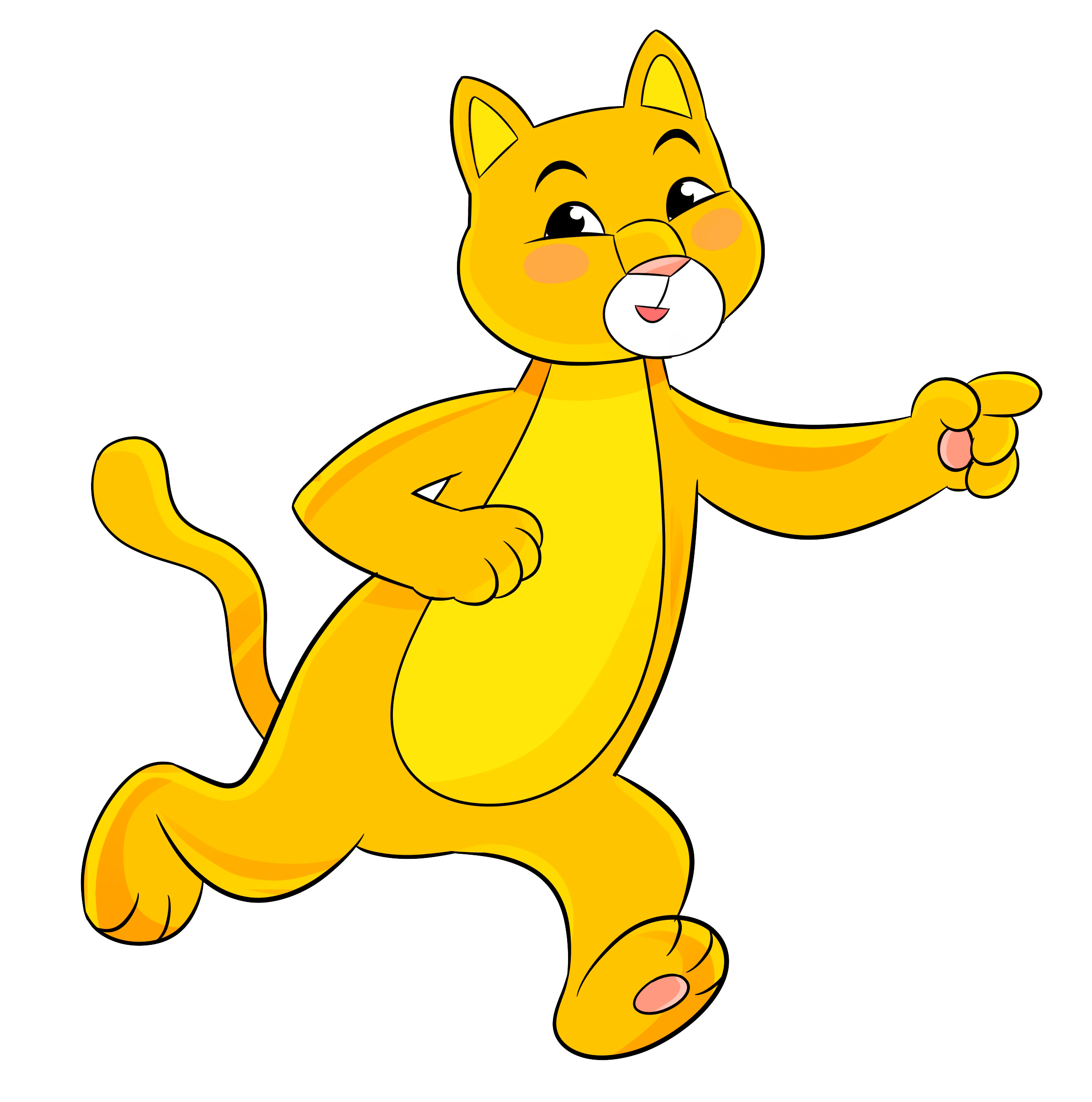 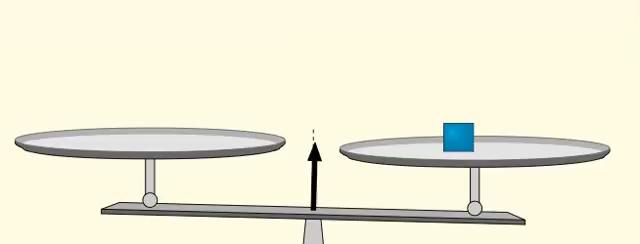 ¿En qué cambia la balanza si agregamos 3 cubos más en el plato de tu derecha?
El plato se inclina más porque pesa más…
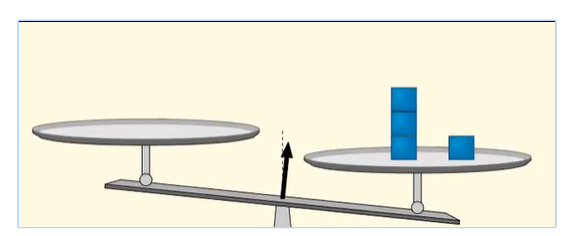 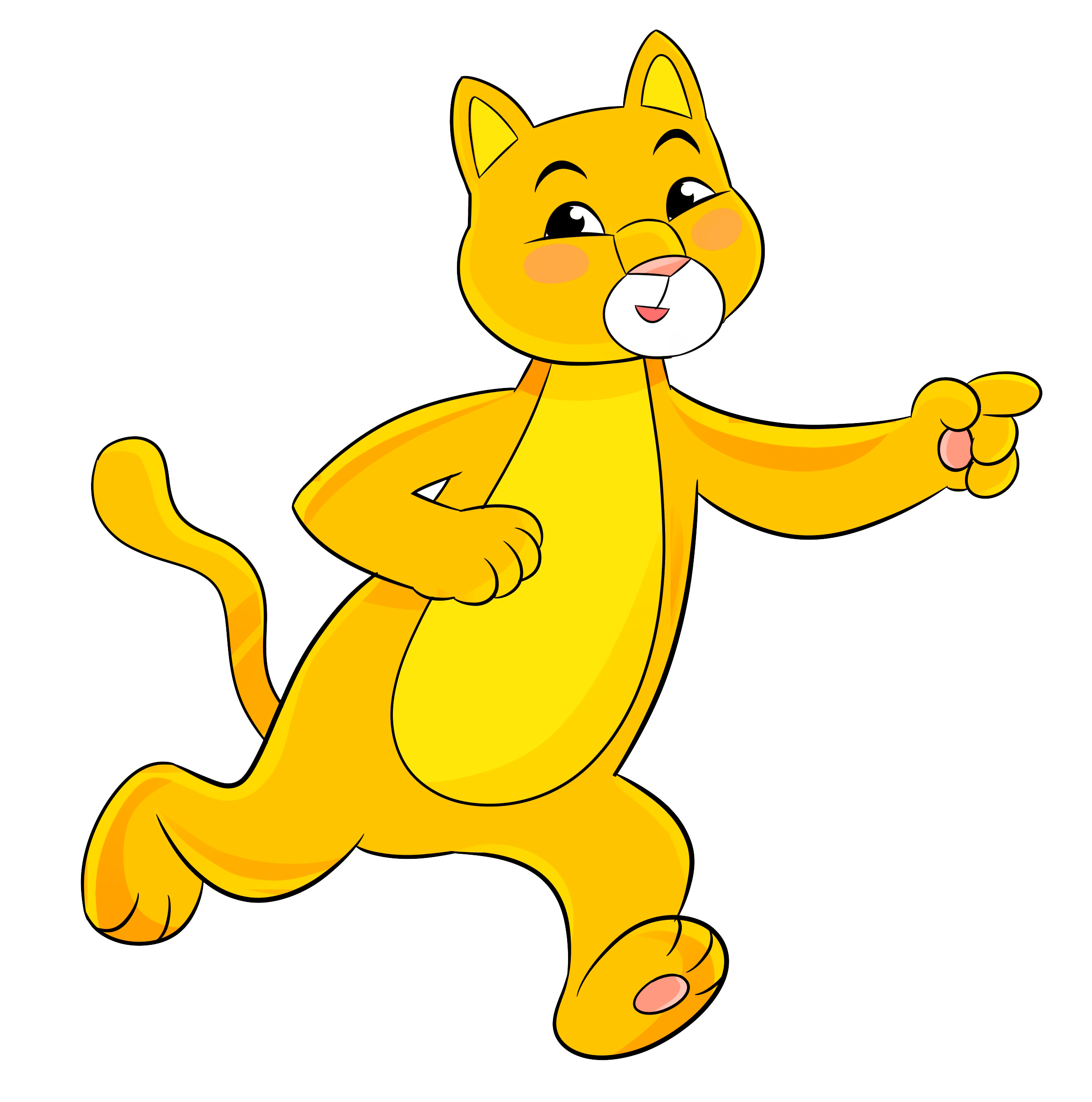 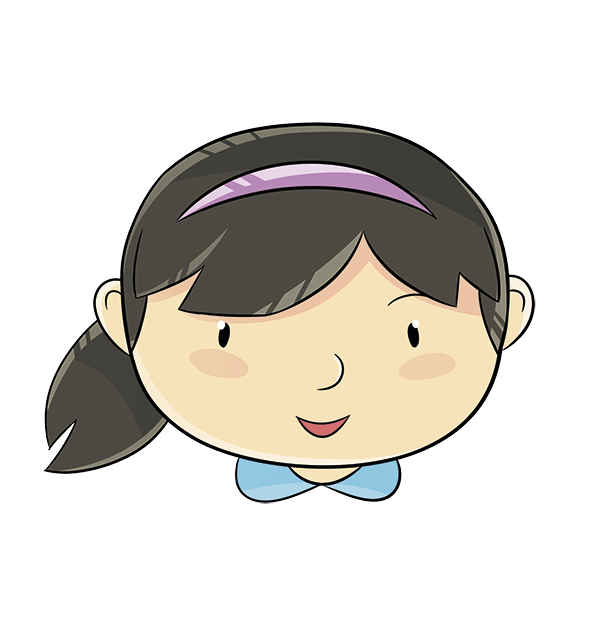 ¿Qué ocurre si ahora agregamos un cubo en el plato de tu izquierda?
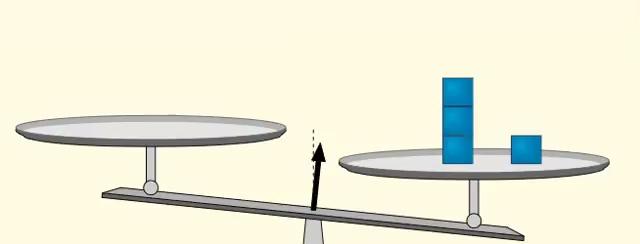 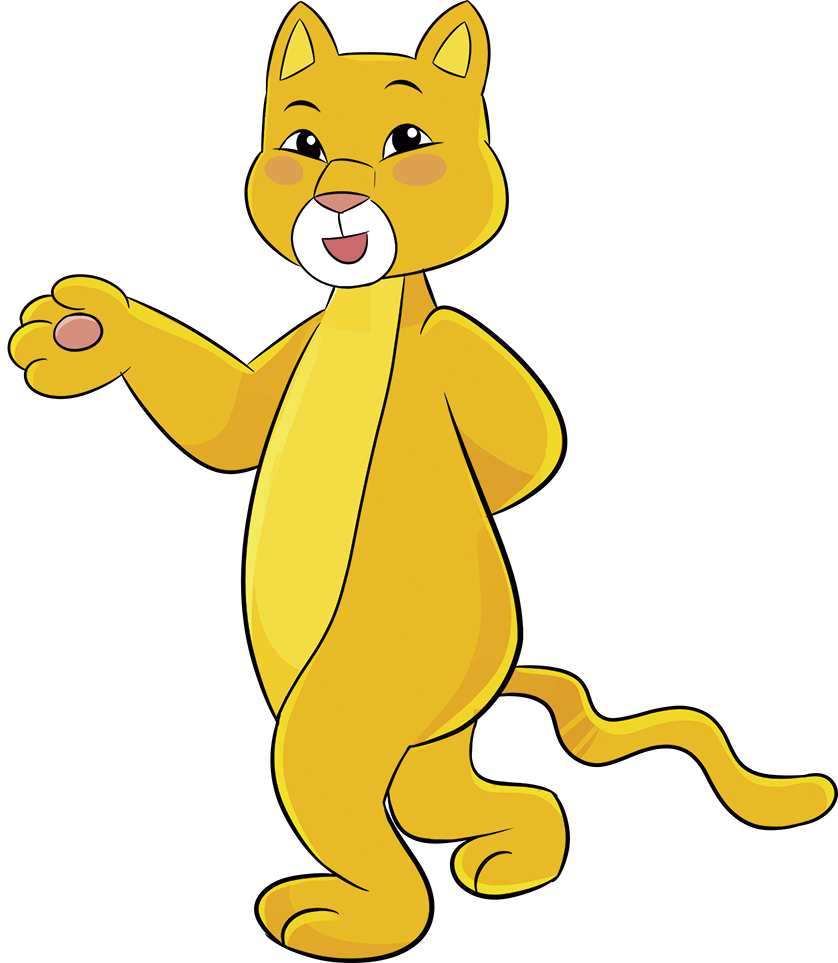 ¿Qué ocurre si ahora agregamos un cubo en el plato de tu izquierda?
La balanza sigue inclinada a la derecha… aunque se mueve un poco a la izquierda.
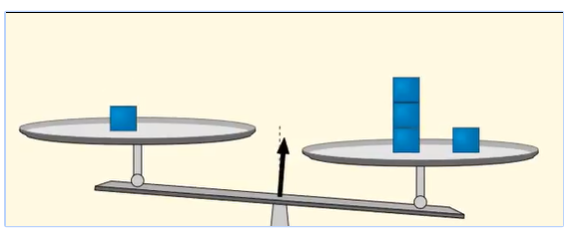 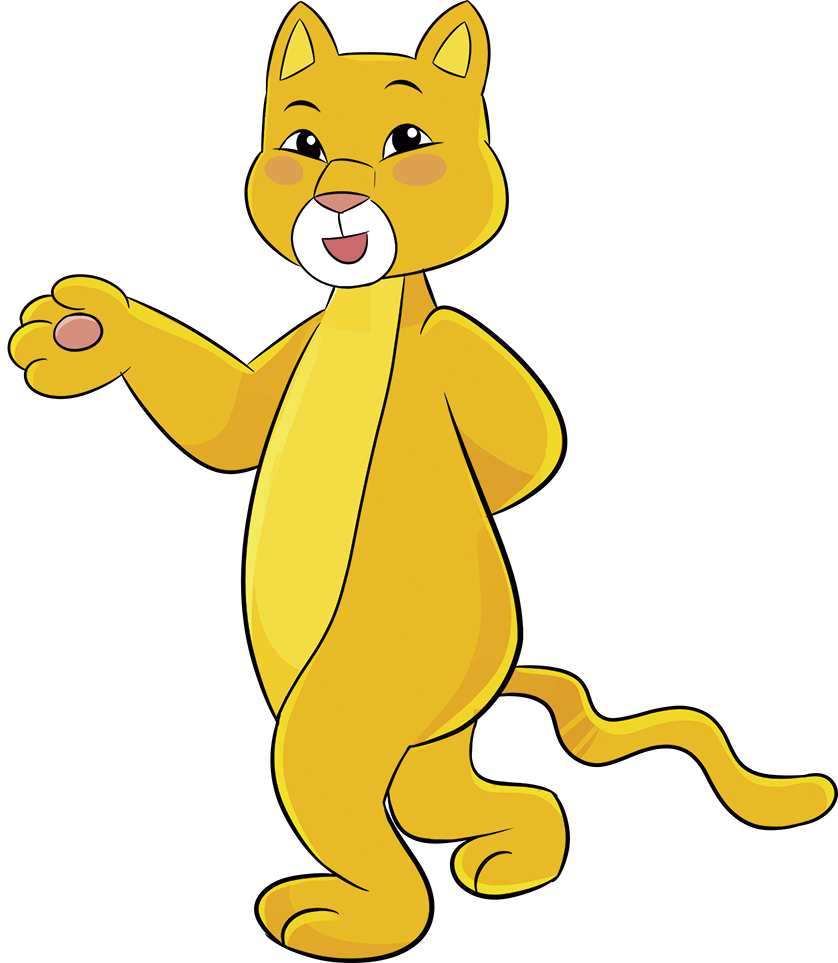 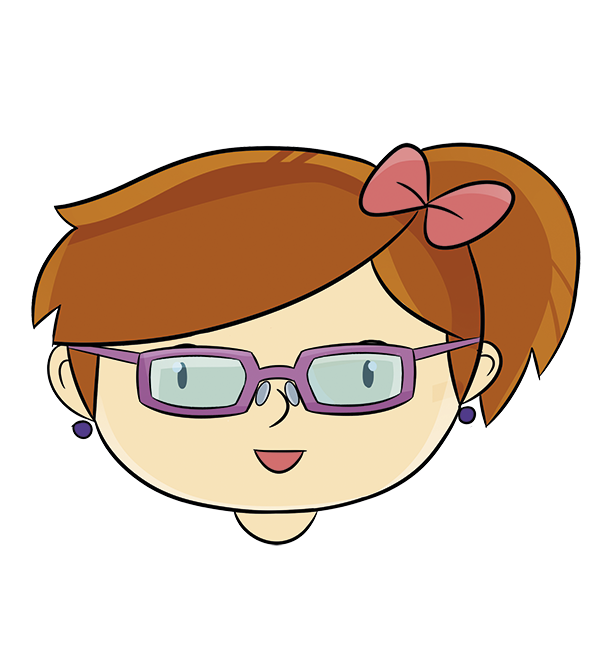 ¿Qué tiene que ocurrir para que la balanza se incline hacia tu izquierda?
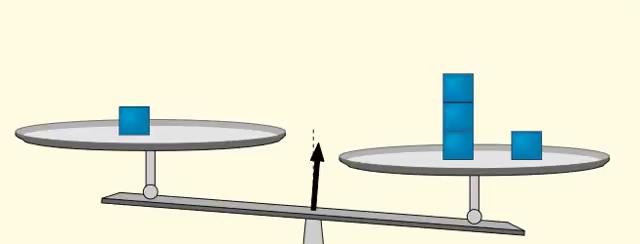 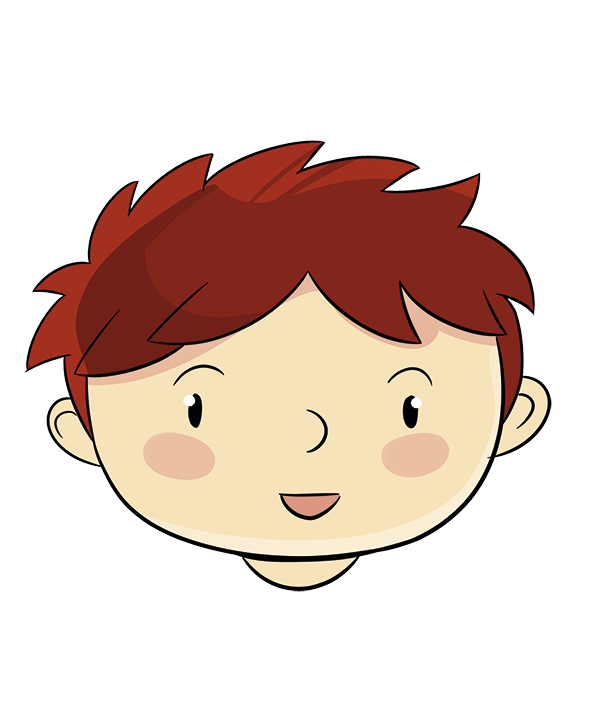 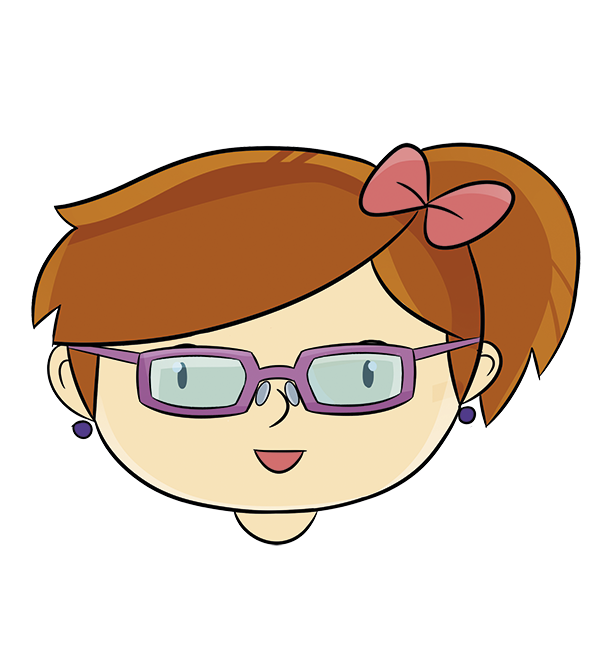 ¿Qué tiene que ocurrir para que la balanza se incline hacia tu izquierda?
Hay que poner más cubos que en el lado izquierdo…
Debe haber 5 o más de 5 cubos.
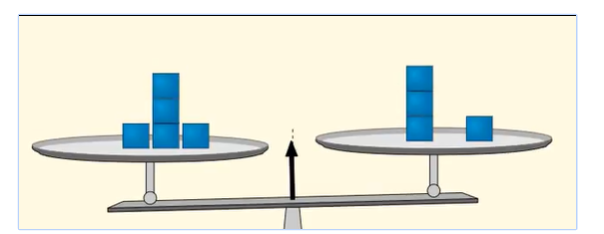 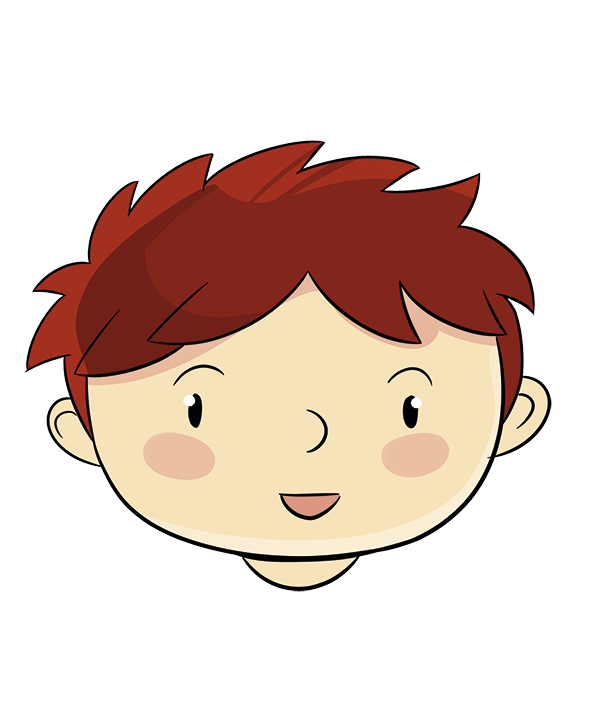 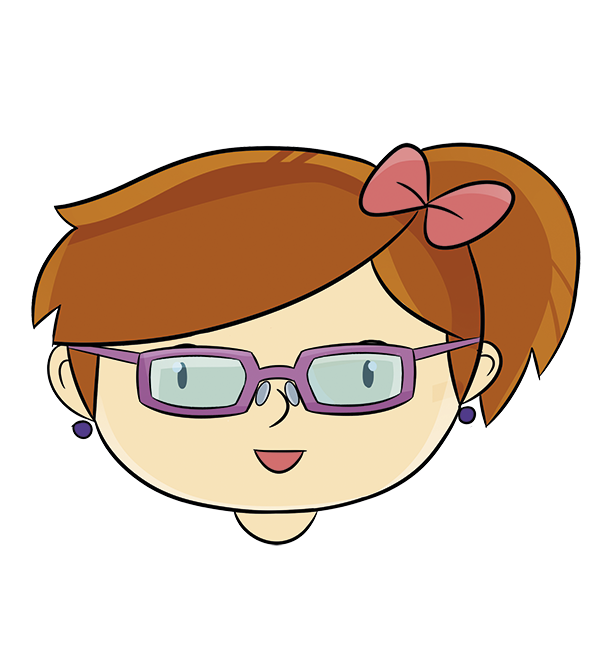 Equilibrio en la balanza
¿Cuántos cubos hay que agregar para que la balanza se equilibre?
1
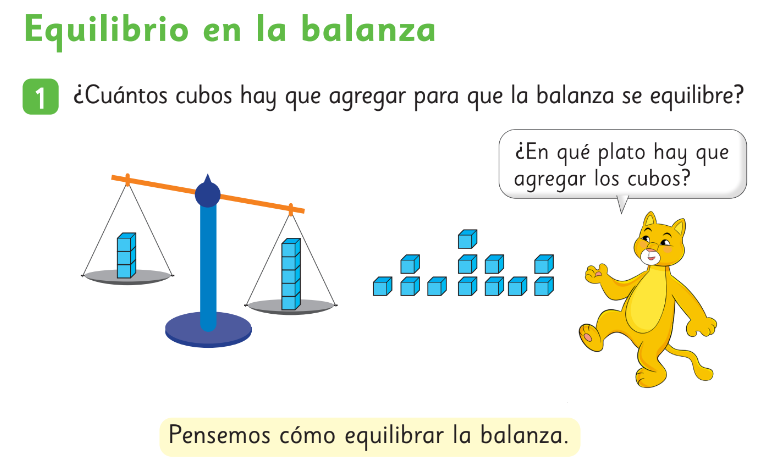 ¿En qué plato hay que agregar los cubos?
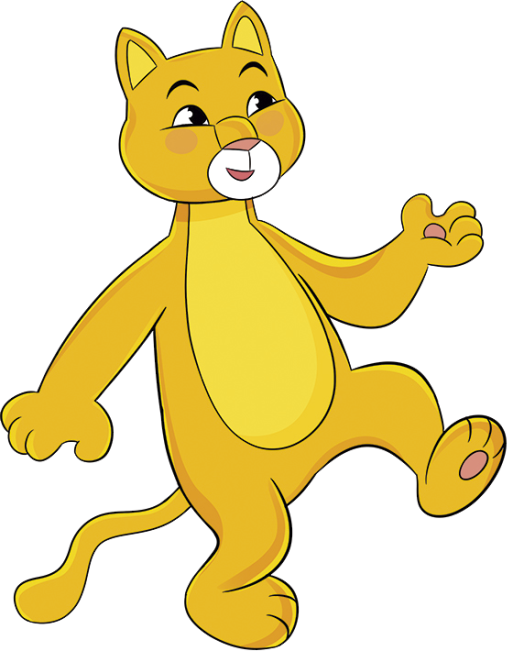 Pensemos cómo equilibrar la balanza.
¿Cómo podemos equilibrar la balanza?
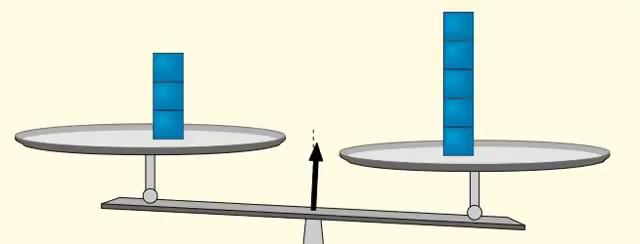 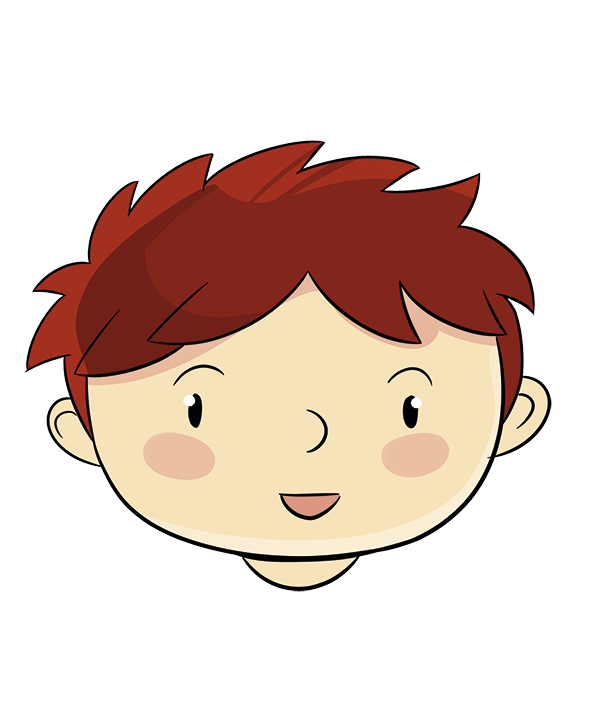 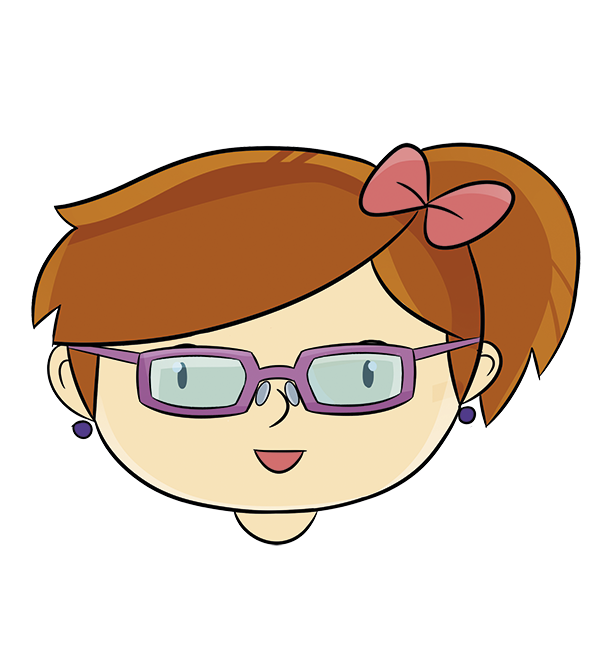 ¿Cómo podemos equilibrar la balanza?
Podemos agregar 2 al plato de la izquierda…
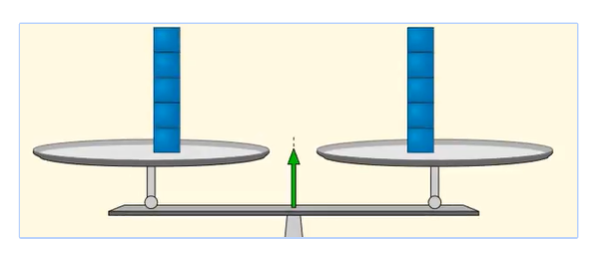 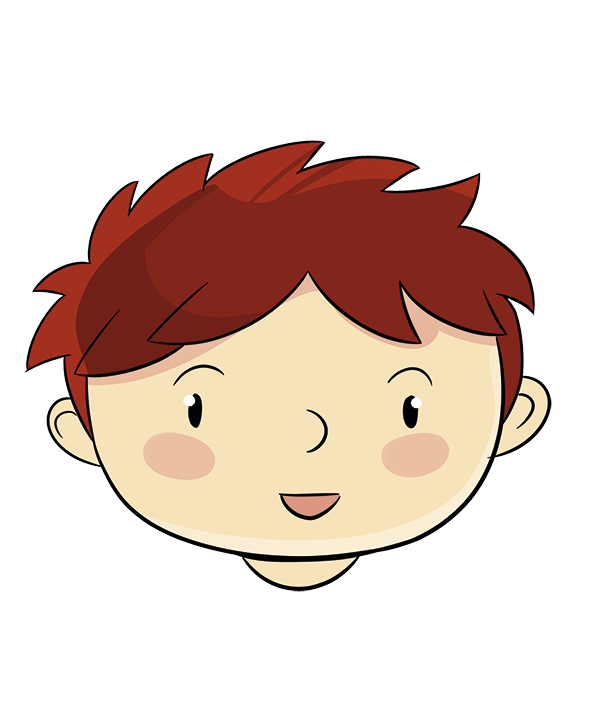 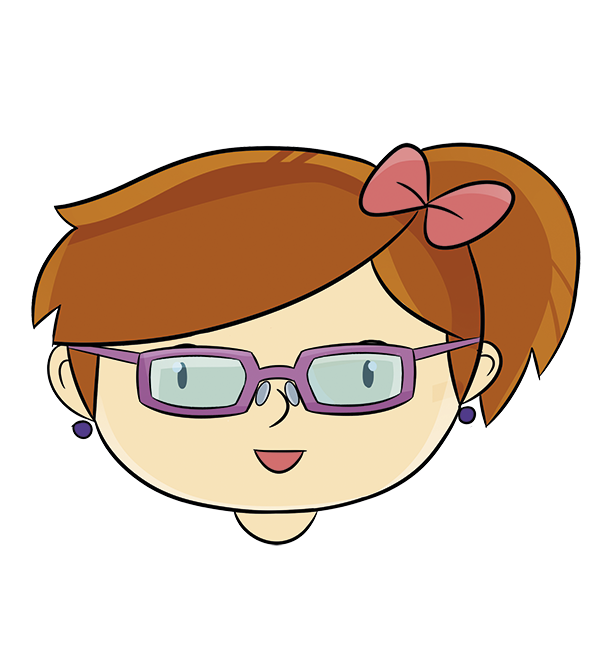 ¿Cómo podemos equilibrar la balanza?
Podemos agregar 2 al plato izquierdo…
O quitar 2 al plato de la derecha…
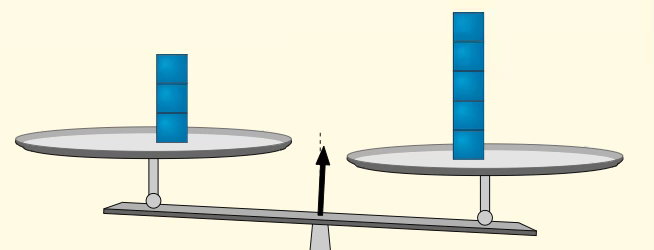 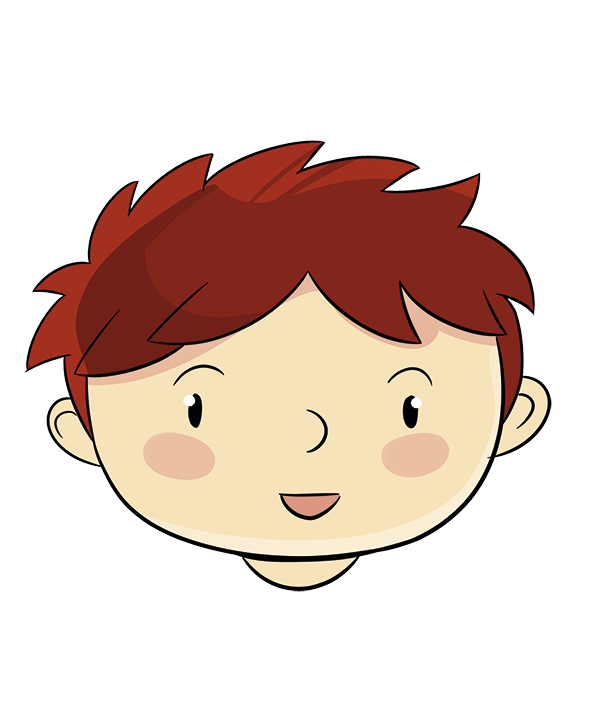 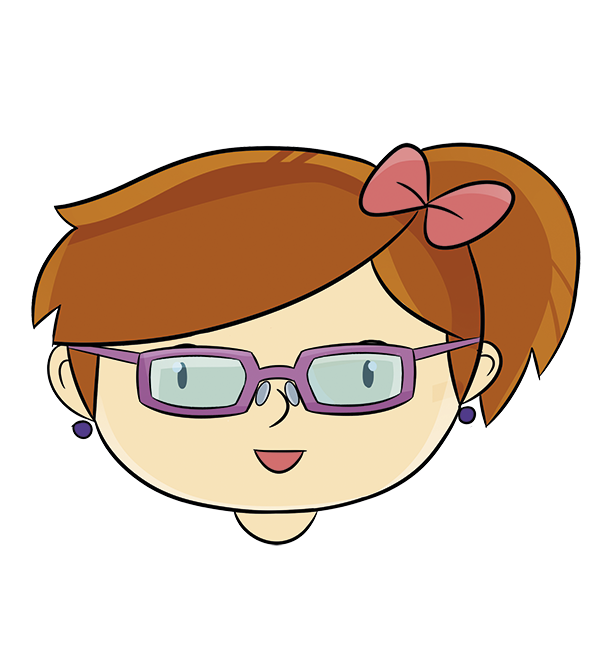 Si tenemos 7 cubos, ¿es posible equilibrar la balanza poniendo los cubos en los platos sin que sobre ninguno? ¿Por qué?
2
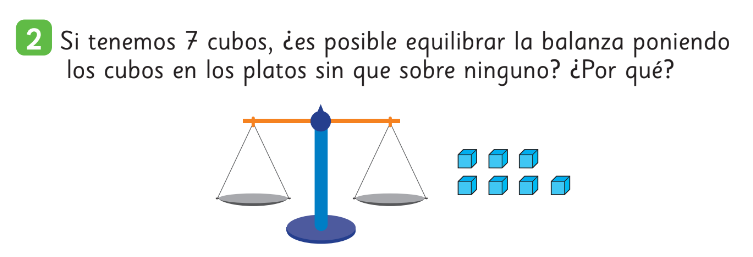 Si tenemos 7 cubos, ¿es posible equilibrar la balanza poniendo los cubos en los platos sin que sobre ninguno? ¿Por qué?
2
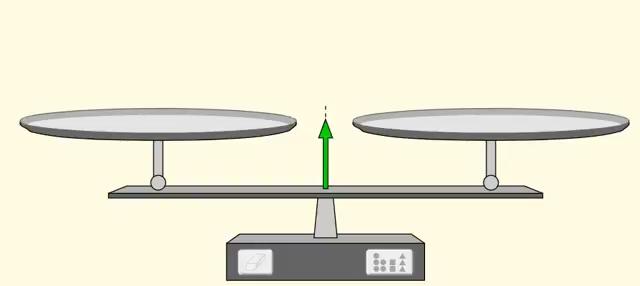 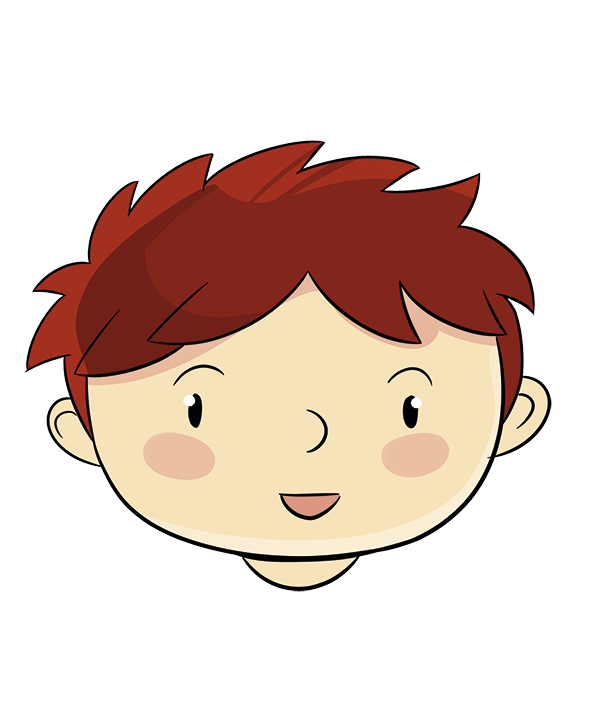 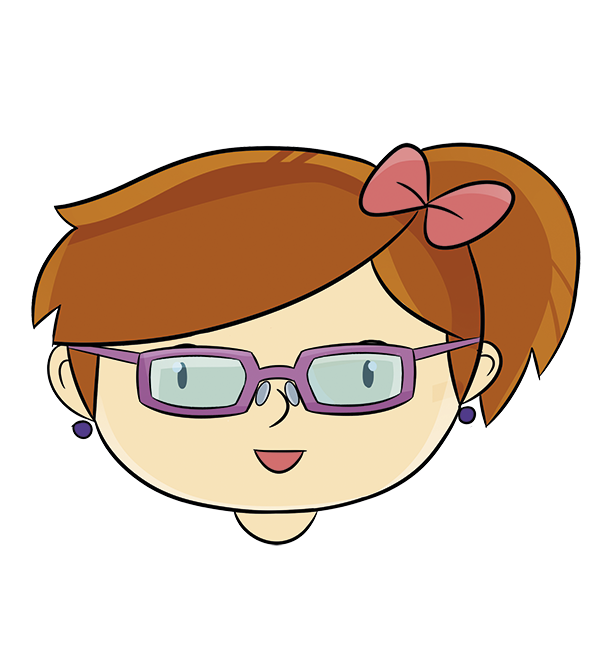 Si tenemos 7 cubos, ¿es posible equilibrar la balanza poniendo los cubos en los platos sin que sobre ninguno? ¿Por qué?
2
No es posible equilibrarla…
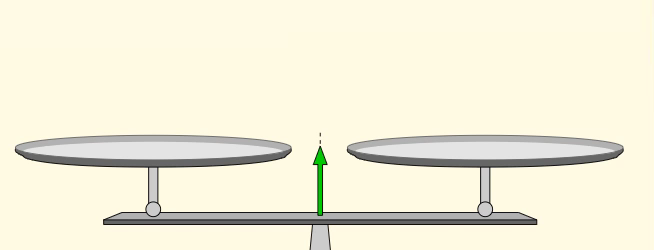 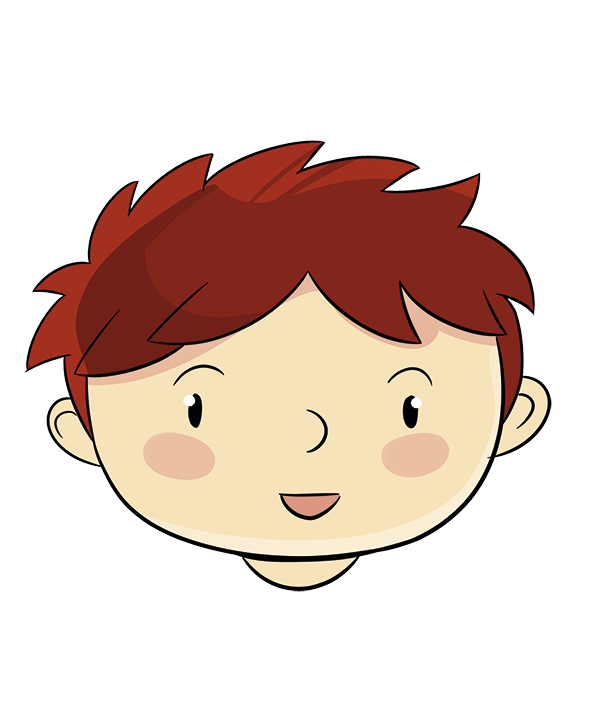 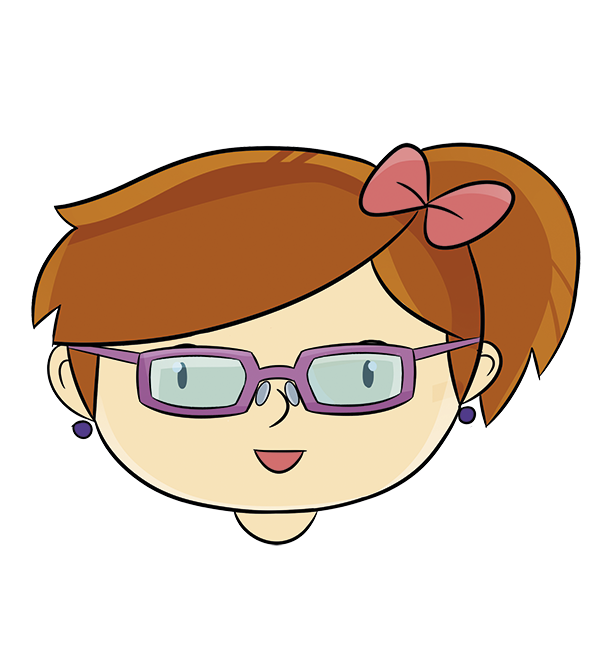 Si tenemos 7 cubos, ¿es posible equilibrar la balanza poniendo los cubos en los platos sin que sobre ninguno? ¿Por qué?
2
No es posible equilibrarla…
Porque 7 no se puede separar en dos partes iguales.
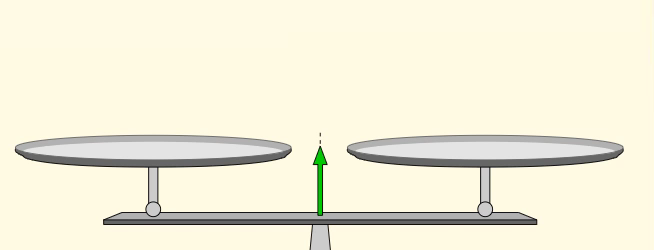 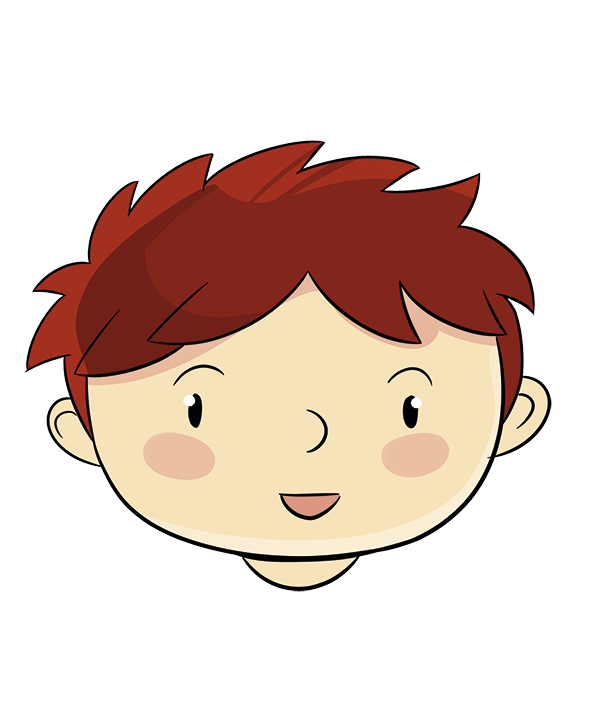 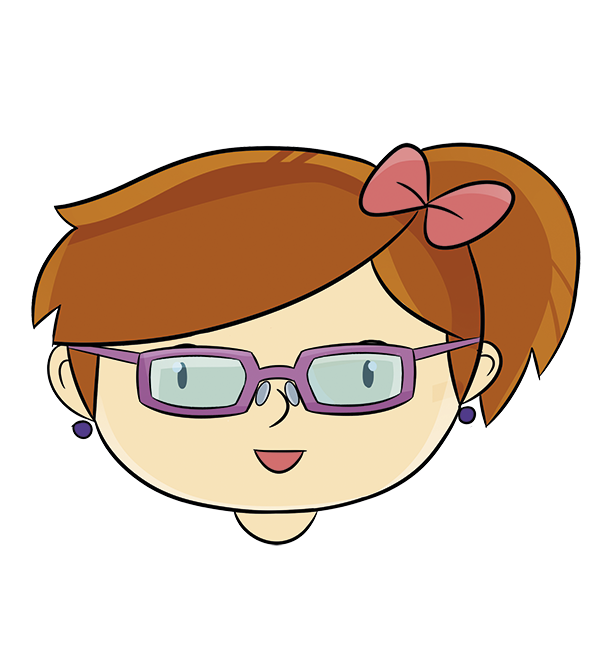